Figure 4. Intermediate weight neurofilament (NFP) axon tracts and migrating GABAergic interneurons are disorganized in ...
Cereb Cortex, Volume 18, Issue 4, April 2008, Pages 752–762, https://doi.org/10.1093/cercor/bhm114
The content of this slide may be subject to copyright: please see the slide notes for details.
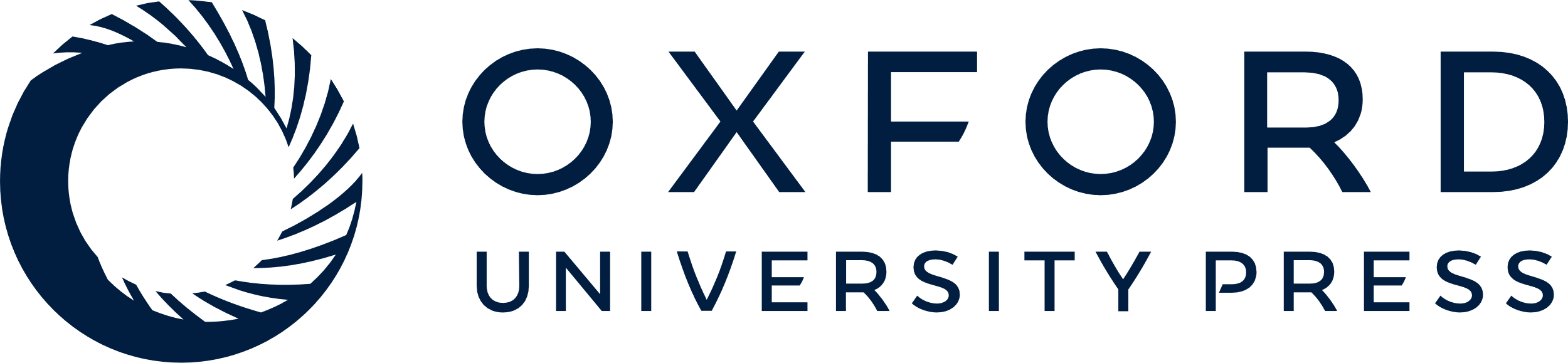 [Speaker Notes: Figure 4. Intermediate weight neurofilament (NFP) axon tracts and migrating GABAergic interneurons are disorganized in Sey−/− animals. Immunolabeling for NFP shows orderly axon fascicles in E15 Sey+/+ animals (A), but NFP immunopositive fibers are disorganized and reduced levels of expression are found in E15 Sey−/− animals (B). Double immunofluorescence for GABA (green; C, D) and NFP (red; E, F) shows the relationship between migrating interneurons and NFP immunopositive axon tracts (merged images G, H) in E15 Sey+/+ (C, E, G) and Sey−/− (D, F, H) mice. There is close apposition of nonradially migrating cells with NFP axons in Sey+/+ animals (C, E, G), whereas nonradially migrating cells appear to be randomly interspersed with the disorganized NFP axons in Sey−/− animals (D, F, H). Arrows point out leading processes aligned with NFP axon fascicles in Sey+/+ mice (G), and arrowheads point out leading processes in Sey−/− mice, which do not follow any NFP axons (H). Scale bar represents 225 μm in (A) and (B) and 50 μm in (C) through (H).


Unless provided in the caption above, the following copyright applies to the content of this slide: © The Author 2007. Published by Oxford University Press. All rights reserved. For permissions, please e-mail: journals.permissions@oxfordjournals.org]